Why?
O & M Costs
How?
Using ArcGIS and EPA SWMM
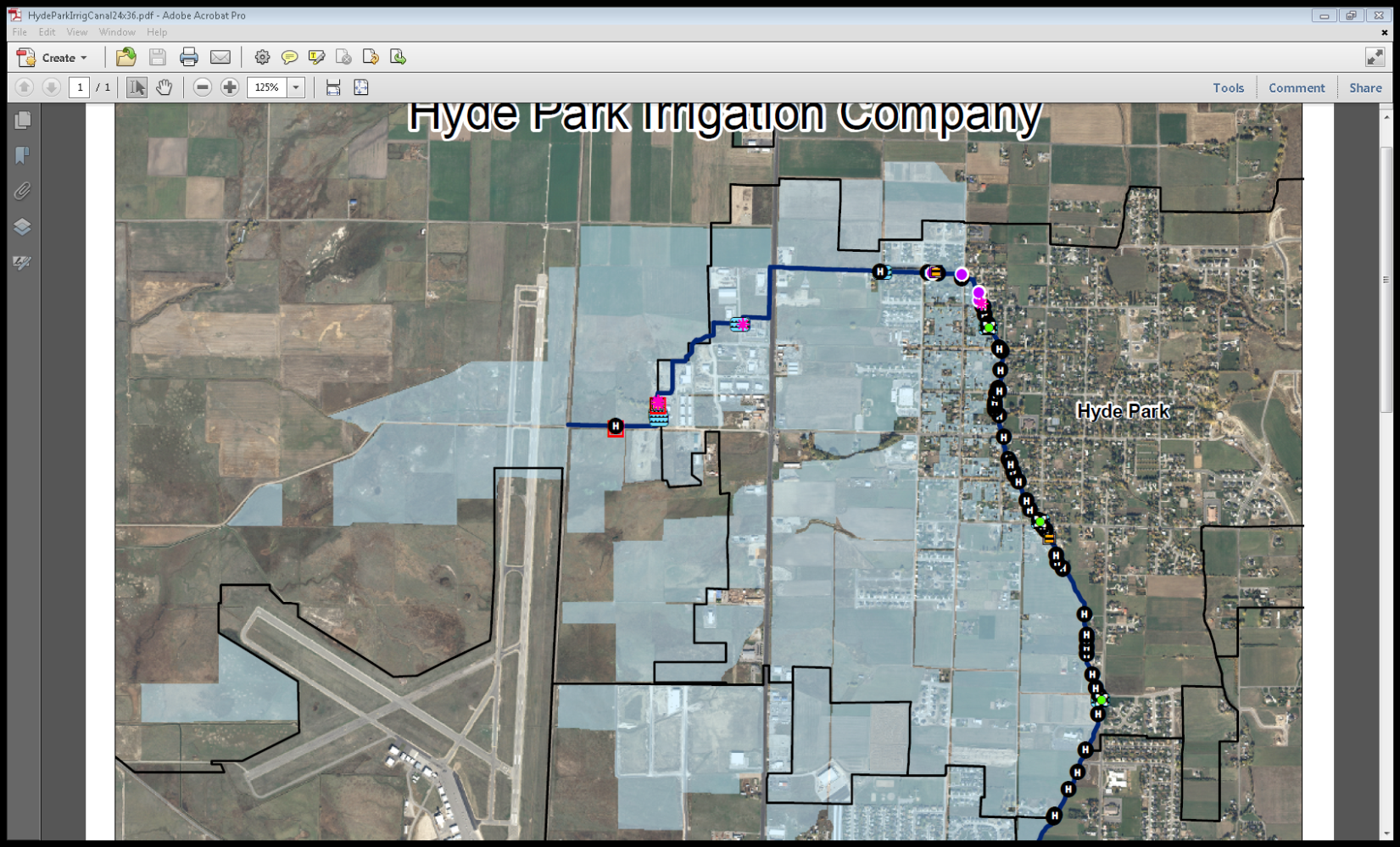 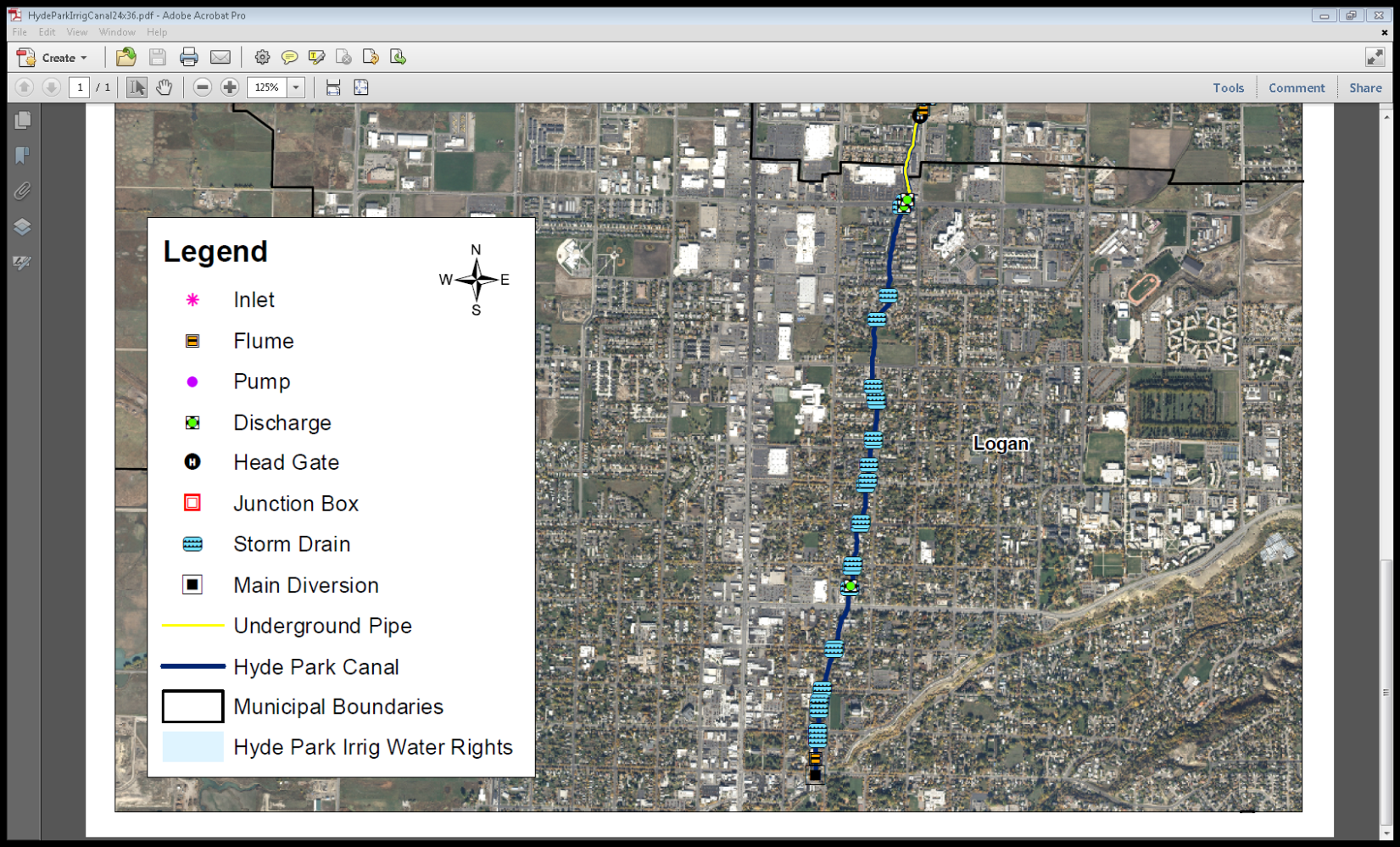 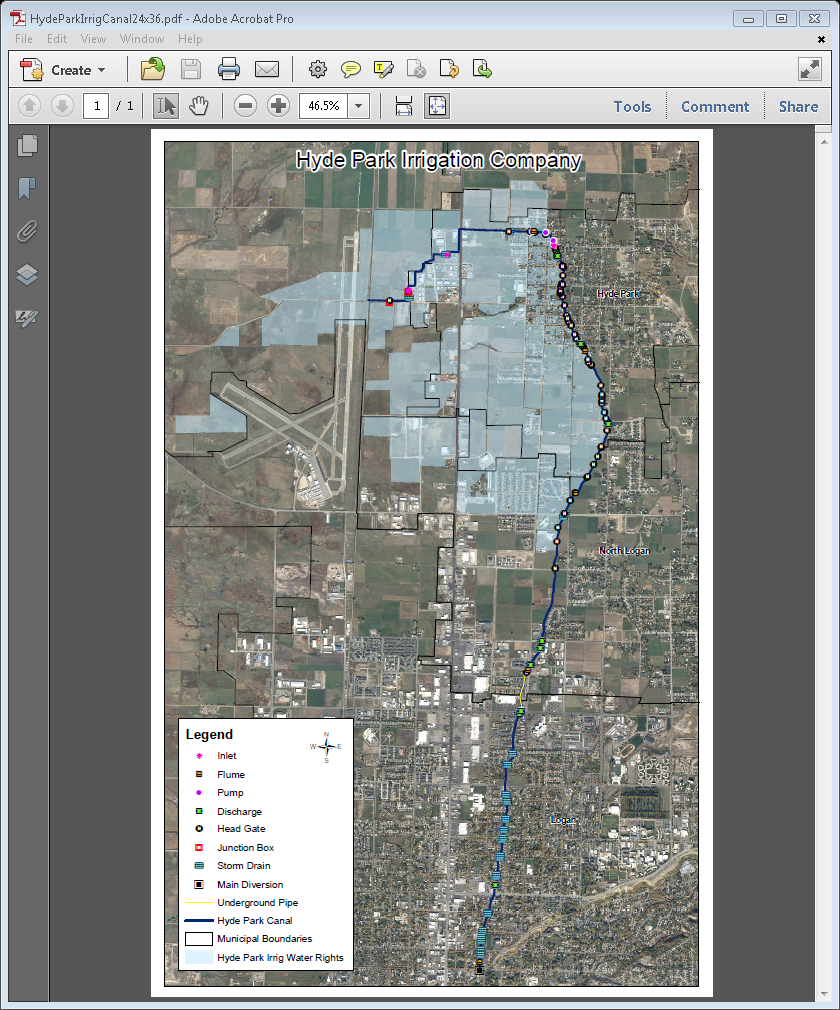 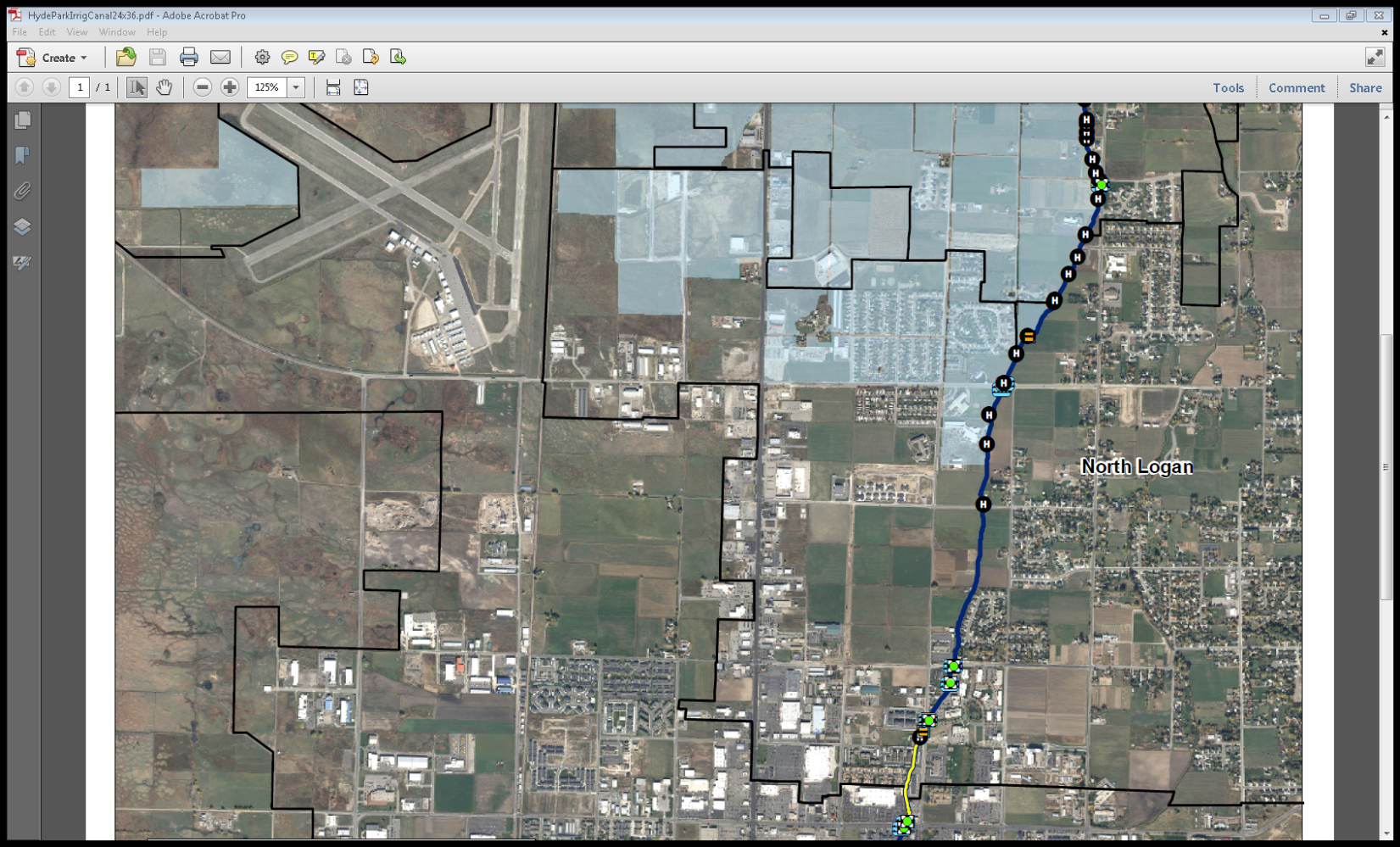 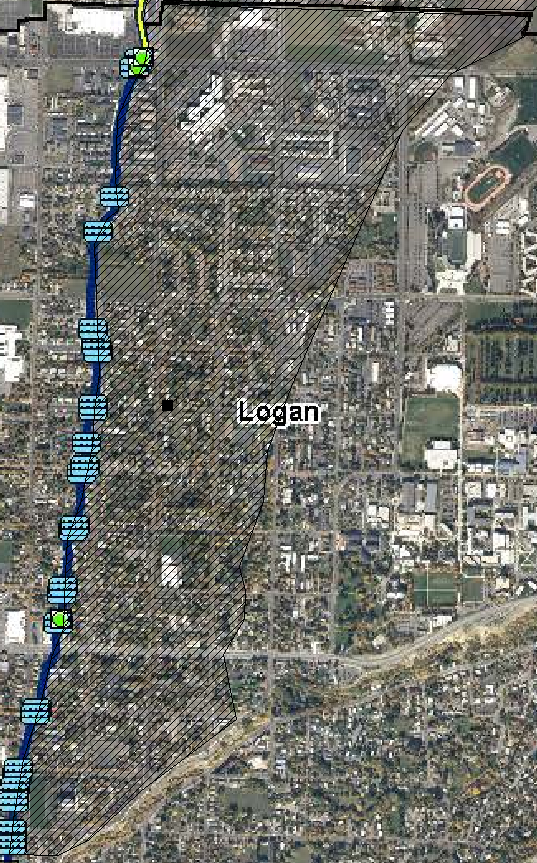 EPA SWMM
Event used to simulate runoff
100 year, 24-hour duration, SCS II curve
ArcGIS
Total Area of watershed
Slope of Watershed
Determine pervious to impervious percentages for each city watershed

EPA SWMM
What parameters to input 
Run simulation and analyze runoff data
References
Logan City, (2010).  <http://loganutah.org/Public%20Works/Engineering/pdf/StormWaterDesignCriteria2010.pdf>.

Storm Water Management Model, (2011). EPA. <http://www.epa.gov/nrmrl/wswrd/wq/models/swmm>. 

SWMM Manual, (2010).  EPA, <http://www.epa.gov/nrmrl/wswrd/wq/models/swmm/epaswmm5_user_manual.pdf>.